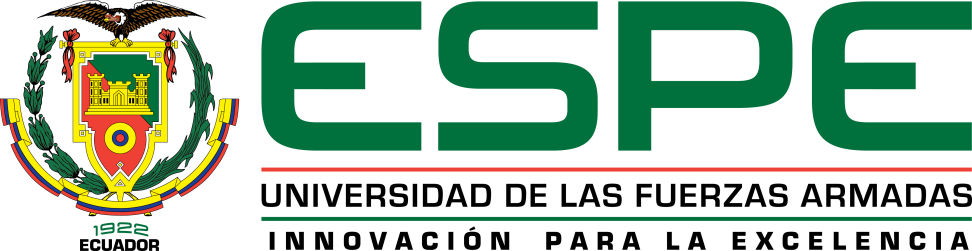 DEPARTAMENTO DE CIENCIAS ECONÓMICAS, ADMINISTRATIVAS Y DE COMERCIO
CARRERA DE INGENIERÍA EN MERCADOTECNIA
PROYECTO DE INVESTIGACIÓN PREVIO A LA OBTENCIÓN DEL                                             TÍTULO DE INGENIERO EN MERCADOTECNIA
ESTUDIO PARA LA GENERACIÓN DE INDICADORES DE GESTIÓN PARA EL DEPARTAMENTO DE CIENCIAS ECONÓMICAS, ADMINISTRATIVAS Y DE COMERCIO DE LA UNIVERSIDAD DE LAS FUERZAS ARMADAS – ESPE.
ALUMNAS: 
GISEL CAROLINA LLERENA VELASTEGUÍ
ELIZABETH MAYTE TOAPANTA BENALCAZAR
DIRECTOR: ING. JAVIER BUENAÑO MBA.
OPONENTE: ING. CÉSAR SEGOVIA MBA.
SANGOLQUÍ, ENERO 2016
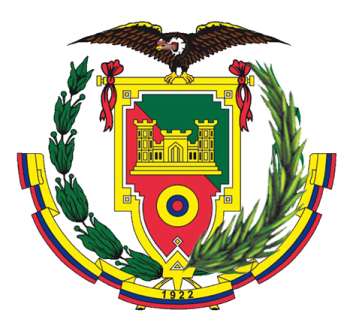 CONTENIDO
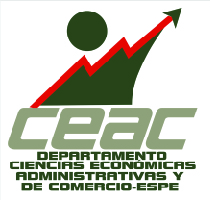 1. PLANTEAMIENTO DEL PROBLEMA 

2. OBJETIVOS

3. HIPÓTESIS 

4. DIAGNÓSTICO ESTRATÉGICO 
	4.1. MACRO AMBIENTE
	4.2 MICRO AMBIENTE
	4.3 ANÁLISIS INTERNO
  
5. ANÁLISIS FODA
	5.1.  FODA
	5.2. MATRIZ DE ESTRATEGIAS FODO – FADA
	5.3. ENFOQUE DE LAS ESTRATEGIAS
	5.4. MAPA ESTRATÉGICO

6. CRITERIOS DE EVALUACIÓN CEAACES

7. BALANCED SCORECARD

	7.1. MATRIZ BSC
	7.2. PRESUPUESTO

8. PROPUESTA PRÁCTICA

9. CONCLUSIONES

10. RECOMENDACIONES
GRACIAS